Centralizzazione delle piattaforme Moodle del cantone Ticino
Giovanni d’Amaro & Luca Piatti
Centro di risorse didattiche e digitali (CERDD) del Dipartimento dell’educazione della cultura e dello sport (DECS)
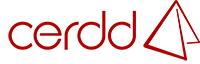 1
[Speaker Notes: Luca]
Chi siamo e di cosa ci occupiamo
Centro di competenza cantone Ticino, Svizzera
Servizi Informatici Centrali
~ 7’000   Docenti
~ 60’000 Allievi
Per tutti gli ordini scolastici
1 Istanza scuola elementari e scuole dell’infanzia(SE/SI)
36 Istanze scuole medie (SM)
6 Istanze scuole medie superiori (SMS)
24 Istanze scuole professionali (SP)
Luca, infrastrutture centrali
Giovanni, servizi web
Luca Piatti, Giovanni d’Amaro
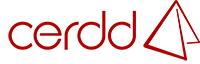 [Speaker Notes: Luca

 - Porre accento sulle istanze]
Centralizzazione
Data center (CED) 
Standardizzazione
Help desk 
Tutor (Animatore Digitale)
Autenticazione univoca (NetworkID)
Luca Piatti, Giovanni d’Amaro
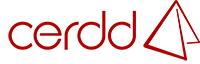 [Speaker Notes: Luca
Incluso moodle
Paula]
Autenticazione
Gestione allievi gestione istituti (GAGI)
Per tutti gli ordini scolastici
Dati anagrafici di docenti e allievi
Struttura scolastica
Active Directory
Autenticazione client
Single Sign On
SAML2 
Active Directory Federation Services (ADFS)
Luca Piatti, Giovanni d’Amaro
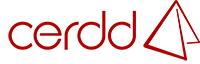 [Speaker Notes: Giovanni]
Automazione
Gestione delle piattaforme
Creazione utenti
Creazione corsi
Gestione utenti e ruoli
External database 
User sync
User enrollment
Codice sorgente
GIT
Sistemi
Ansible
Luca Piatti, Giovanni d’Amaro
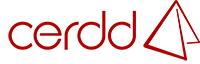 [Speaker Notes: Giovanni]
Sviluppi futuri
Estendere le automazioni
Altri ordini scolastici (SP)
Ottimizzare backup e ripristino
Maggiore autonomia per l’utente finale
Luca Piatti, Giovanni d’Amaro
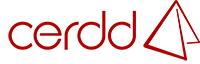 [Speaker Notes: Giovanni]
Grazie della vostra attenzione

Centro di risorse didattiche e digitali (CERDD) del Dipartimento dell’educazione della cultura e dello sport (DECS)
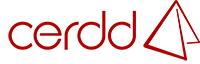 Luca Piatti, Giovanni d’Amaro
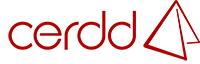 [Speaker Notes: Giovanni]